The Spinal Cord Injury Model System (SCIMS)
Funded by:
National Institute on Disability and Rehabilitation Research (NIDRR) 
Office of Special Education and Rehabilitative Services (OSERS)
 U.S. Department of Education, Washington, DC

Version date: May 2013
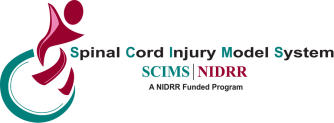 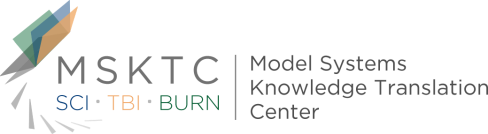 Contents
Definition of Traumatic Spinal Cord Injury (SCI)
For the purposes of the SCIMS program, a case of SCI is defined as the occurrence of an acute traumatic lesion of neural elements in the spinal canal (spinal cord and cauda equina), resulting in temporary or permanent sensory and/or motor deficit. 
The clinical definition of SCI excludes intervertebral disc disease, vertebral injuries in the absence of SCI, nerve root avulsions and injuries to nerve roots and peripheral nerves outside the spinal canal, cancer, spinal cord vascular disease, and other nontraumatic spinal cord diseases.
The Genesis of the SCIMS
Despite advances in understanding SCI, approaches to treatment remained largely fragmented, and comprehensive rehabilitation failed to become widely adopted in the Western Hemisphere … until John Young (1919–1990) resolved to correct this. 
With the assistance of J. Paul Thomas, then Director of the Medical Sciences Program at the Rehabilitation Services Administration, John Young obtained a Federal grant in 1970 to demonstrate the superiority of comprehensive versus fragmented SCI care in Phoenix, Arizona … and called this demonstration a ‘‘Model System.’’
Donovan, 2006
The Genesis of the SCIMS (continued)
‘‘A Model System must be able to meet the needs of a person with SCI by competently treating the direct injury as well as all organ systems affected (of which there are many); the functional deficits that result, by providing training and equipment; the psychological adjustments that must be made; the vocational/avocational pursuits that must be changed; and the providing of long-term specialized care.
— John Young
Donovan, 2006
Project Design
The SCIMS program was established by the Rehabilitation Services Administration in 1970, funding Dr. Young’s vision of integrated SCI care.
Since its inception, a total of 30 centers have been funded by NIDRR, 28 of which have contributed data to the national SCI database. 
The SCI Model Systems are specialized programs of care in SCI that gather information and conduct research with the goal of improving long-term functional, vocational, cognitive, and quality-of-life outcomes for individuals with SCI.
Stover, DeVivo, & Go, 1999; Chen et al., 2011
Project Design (continued)
The SCIMS grantees contribute patient records to a national database, maintained by a national statistical center, which tracks the long-term consequences of SCI and conducts research in the areas of medical rehabilitation, health and wellness, technology, service delivery, short- and long-term interventions, and systems research. 
Each SCI Model System is charged with disseminating information and research findings to patients, family members, health care providers, educators, policymakers, and the general public.
Project Priorities Priority One 2011–2016
The SCIMS program is designed to generate new knowledge that can be used to improve outcomes of individuals with SCI. Each SCIMS Center must contribute to this goal by:
Providing a multidisciplinary system of rehabilitation care, specifically designed to meet the needs of individuals with SCI;
Continuing the assessment of long-term outcomes of individuals with SCI by enrolling at least 30 subjects per year into the SCIMS database;
Proposing and conducting at least one site-specific research project to test innovative approaches for treating SCI or assessing outcomes of individuals with SCI; 
Federal Register, Volume 76, Number 111
Project Priorities Priority One 2011–2016 (continued)
Participating as research collaborators in at least one module project;
Addressing the needs of persons with disabilities, including individuals from traditionally underserved populations;
Coordinating with the Model Systems Knowledge Translation Center (MSKTC) to provide scientific results and information for dissemination to clinical and consumer audiences; and
Ensuring the participation of persons with disabilities in conducting SCIMS research.
Federal Register, Volume 76, Number 111
Current SCI Model Systems
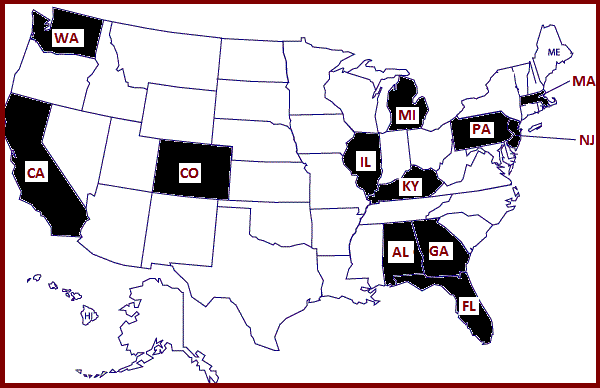 SCI Model Systems Coordinators
Federal Program Management
National Institute on Disability and Rehabilitation Research, Office of Special Education and Rehabilitative Services, U.S. Department of Education (Washington, DC)
Project Officer: Theresa SanAgustin, M.D.
http://www2.ed.gov/about/offices/list/osers/nidrr/index.html
National SCI Statistical Center (NSCISC)
University of Alabama at Birmingham (Birmingham, AL)
Principal Investigator: Yuying Chen, M.D., Ph.D.
https://www.nscisc.uab.edu/
SCI Model Systems Grantees(in alphabetical order by State)
University of Alabama at Birmingham SCI Model System (UAB-SCIMS)
University of Alabama at Birmingham (Birmingham, AL)
Principal Investigators: Amie B. Jackson, M.D., and J. Scott Richards, Ph.D.
http://www.uab.edu/medicine/sci/
Southern California SCI Model System
Ranchos Los Amigos National Rehabilitation Center (Downey, CA)
Principle Investigator: Mindy Lipson Aisen, M.D.
http://www.larei.org/
SCI Model Systems Grantees(in alphabetical order by State, continued)
The Rocky Mountain Regional Spinal Injury System
Craig Hospital (Englewood, CO)
Principal Investigators: Daniel P. Lammertse, M.D., and Susan Charlifue, Ph.D.
http://www.craighospital.org/Left-Nav/Research/Abstracts/SCIMS

South Florida SCI Model System
University of Miami (Miami, FL)
Principal Investigators: Diana D. Cardenas, M.D., Larry Brooks, Ph.D., and Mark Nash, Ph.D. 
http://www.rehabmed.med.miami.edu/
SCI Model Systems Grantees(in alphabetical order by State, continued 2)
Southeastern Regional SCI Model System
Shepherd Center (Atlanta, GA)
Principal Investigators: David Apple, Jr., M.D., and Lesley M. Hudson, M.A.
http://www.shepherd.org/research/model-system-of-care
 
Midwest Regional SCI Care System (MRSCICS)
Rehabilitation Institute of Chicago (Chicago, IL)
Principal Investigators: David Chen, M.D., and Allen W. Heinemann, Ph.D.
http://www.ric.org/research/centers/mrscics/
SCI Model Systems Grantees(in alphabetical order by State, continued 3)
Kentucky Regional SCI Model System
University of Louisville Research Foundation, Inc. (Louisville, KY)
Principal Investigator: Daniel E. Graves, Ph.D.
http://www.jhsmh.org/Health-Services/Rehab-Services-Frazier-Rehab/Specialties/Spinal-Cord-Medicine-Program/Model-System-Of-Care.aspx

Spaulding-Harvard SCI Model System
Spaulding Rehabilitation Hospital (Boston, MA)
Principal Investigators: Leslie Morse, D.O., and  Ross D. Zafonte, D.O.
http://www.sh-sci.org/
SCI Model Systems Grantees(in alphabetical order by State, continued 4)
New England Regional SCI Center (NERSCIC) Network 
Boston University Medical Campus (Boston, MA), Gaylord Hospital (Wallingford, CT), and Hospital for Special Care  (New Britain, CT)
Principal Investigator: Alan Jette, Ph.D.
http://www.bmc.org/spinalcordinjurycenter/research.htm

University of Michigan SCI Model System
University of Michigan (Ann Arbor, MI)
Principal Investigators: Denise G. Tate, Ph.D., and Anthony Chiodo, M.D.
http://www.med.umich.edu/pmr/modelsci/
SCI Model Systems Grantees(in alphabetical order by State, continued 5)
Northern New Jersey SCI Model System
Kessler Foundation, Inc. (West Orange, NJ)
Principal Investigators: Trevor Dyson-Hudson, Ph.D., and Steven Kirshblum, M.D.
http://kesslerfoundation.org/researchcenter/spinalcordinjury/modelsystems.php

Regional SCI Center of the Delaware Valley 
Thomas Jefferson University (Philadelphia, PA)
Principal Investigator:  Ralph J. Marino, M.D.
http://www.spinalcordcenter.org/
SCI Model Systems Grantees(in alphabetical order by State, continued 6)
University of Pittsburgh Model Center on SCI (UPMC-SCI)
University of Pittsburgh (Pittsburgh, PA)
Principle Investigator: Michael L. Boninger, M.D.
http://www.upmc-sci.org/

Northwest Regional SCI System (NWRSCIS)
University of Washington (Seattle, WA)
Principal Investigators: Charles H. Bombardier, Ph.D., Stephen P. Burns, M.D., and Jeanne M. Hoffman, Ph. D.
http://sci.washington.edu/
Form II Centers for Followup Data Collection
Subcontracts by NSCISC:
Santa Clara Valley Medical Center (San Jose, CA)
Principal Investigator: Stephanie Kolakowsky-Hayner, Ph.D.
Mount Sinai School of Medicine (New York, NY)
Principal Investigator: Marcel Dijker, Ph.D.
The Institute for Rehabilitation and Research (Houston, TX)
Principal Investigator: Heather Taylor, Ph.D.
Data collected by NSCISC:
University of Missouri (Columbia, MO)
Woodrow Wilson Rehabilitation Center (Fishersville, VA)
Formerly Funded Centers That Contributed to the National SCI Database
Arizona, Phoenix: 1973–1985; 2006–2011*
California, San Jose: 1973–1985; 1990–2006; 2006–2016*
District of Columbia, Washington: 2006–2011
Louisiana, New Orleans: 1983–1985
Michigan, Detroit: 1982–2000
Missouri, Columbia: 1979–1981;1995–2006; 2006–2016*
New York, Mount Sinai: 1990–2011; 2011–2016*
New York, New York: 1973–1990; 2006–2011*
New York, Rochester: 1982–1990
Ohio, Cleveland: 1995–2000; 2006–2011
Texas, Houston: 1972–2011; 2011–2016 *
Virginia, Fishersville: 1973–1983; 1985–1990; 2006–2016*
Virginia, Richmond: 1995–2006; 2006–2011*
Wisconsin, Milwaukee: 1995–1999
*Form II center that collects followup data only.
Model Systems Knowledge Translation Center
Aims to enhance the relevance and visibility of Model Systems research and communicate Model Systems research effectively to stakeholders
Currently operated by the American Institutes for Research (AIR) (Washington, DC) in collaboration with WETA/Brainline (Arlington, VA) and George Mason University (Fairfax, VA)
Principal Investigators: Steven Garfinkel, Ph.D., and Lynn Gerber, M.D.
Project Directors: Cindy Cai, Ph.D., and Cynthia Overton, Ph.D.
Funded by National Institute on Disability and Rehabilitation Research (Washington, DC)
Project Officer: Pimjai Sudsawad
http://www.msktc.org/
MSKTC Goals
Three overarching goals guide the work of the MSKTC:
Goal 1:  Enhance the understanding of the quality and relevance of knowledge among researchers and multiple users on the topics of SCI, traumatic brain injury (TBI), and burn injury (Burn). 
Goal 2:  Enhance the knowledge of advances in SCI, TBI, and Burn research among diverse audience members who need this information. 
Goal 3:  Create a centralized repository of empirical information and resources on research in SCI, TBI, and Burn areas and actively conduct outreach and dissemination activities to communicate this knowledge.
MSKTC Activities
SCI Highlights of MSKTC Progress
SCIMS Research Activity Areas
Site-specific research projects
Research carried out within each center
Module projects
Collaborative research involving several SCIMS
Contributions to the National SCI Database
Enrollment of new inpatients
Followup of discharged patients
Site-Specific Research Projects(in alphabetical order by State)
Site-Specific Projects(in alphabetical order by State)
Site-Specific Research Projects(in alphabetical order by State, continued)
Site-Specific Research Projects(in alphabetical order by State, continued 2)
Site-Specific Research Projects(in alphabetical order by State, continued 3)
Module Projects(in alphabetical order by State of lead center)
Module Projects(in alphabetical order by State of lead center, continued)
Module Projects(in alphabetical order by State of lead center, continued 2)
Module Projects(in alphabetical order by State of lead center, continued 3)
Module Projects(in alphabetical order by State of lead center, continued 4)
Collaborative ProjectsPriority Two 2012–2017
Collaborative projects are multisite research projects to conduct research that contributes to evidence-based rehabilitation interventions and clinical practice guidelines that improve the lives of individuals with SCI. Multisite research projects generally involve:
Three or more SCIMS centers (and may include non-SCIMS sites), and
Research to improve long-term outcomes to answer questions important to SCI rehabilitation.
Federal Register, Volume 76, Number 111
Collaborative Project
Collaboration on Mobility Training (COMIT)
Goal: To determine the effect of a wheelchair skills training program and wheelchair maintenance training program on participation and quality of life in persons with SCI. 
Lead Center, PI: University of Pittsburgh Model Center on SCI, Michael Boninger, M.D.
Collaborating Centers:
Northern New Jersey SCI Model System
Midwest Regional SCI Model System
South Florida SCI Model System
Dalhousie University (not a model system)
National SCI Database
Began in 1975
Data obtained retrospectively to 1973 and prospectively since 1975
Captures approximately 13% of all new SCI occurring in the United States
National SCI Statistical Center at the University of Alabama at Birmingham has managed the database since 1983
As of March 2013
Registry—12,345 participants (1987–2013)
Form I—29,377 participants (1973–2013)
Form II—107,742 records (1975–2013) among 24,080 participants, with the longest followup of 40 years post injury
National SCI Database Goals
Examine the longitudinal course of SCI
Evaluate trends over time
Etiology, demographics, injury characteristics, health services delivery, treatment outcomes, etc. 
Establish rehabilitation outcomes standards
Facilitate other research
Generate research hypotheses
Identify study subjects
National SCI Database Data Sharing Policy
Internal Requests 
SCIMS centers are requested to share manuscript proposals, using the National SCI Database, via email notification to avoid conflicts and invite collaboration
Comparing SCIMS centers is prohibited
A Data Use Agreement must be signed with National SCI Statistical Center
All publications must acknowledge NIDRR
National SCI Database Data Sharing Policy (continued)
External Requests
Requestor must provide a proposal, outlining the study purpose and methods, commercial use/relationships, confidentiality protections, responsible party, data required, and proof of IRB (institutional review board) approval
The proposal must be reviewed by NSCISC and the Executive Committee; the final proposal is then forwarded to the SCIMS Project Directors and NIDRR
The decision to release data is made by a majority vote of the Project Directors
Data up to 5 years prior to the request date will be available
A copy of the manuscript must be sent to NSCISC for review before submitting it for publication
All publications must acknowledge NIDRR and have an appropriate  disclaimer
Eligibility for the SCIMS
Presence of an external traumatic event that results in a SCI
Temporary or permanent loss of sensory and/or motor function as a result of the traumatic event 
Admission to the system within 1 year of the injury
Discharge from the system as:
Inpatient acute rehabilitation is completed ,
A neurologic status of normal or minimal deficit is achieved , or  
When deceased
Must not have completed an organized rehabilitation program before admission to the system
Signed informed consent and Health Insurance Portability and Accountability Act (HIPAA) forms
National SCI Database Structure
Form I or Registry (inpatient data collection at enrollment)
Initial hospital care data
Patients residing outside the catchment area are enrolled in the Registry
Less detailed data collection than Form I and no longitudinal followup data are collected for Registry cases
Form II (followup data collection)
Followup data on Form I participants
Currently in years 1, 5, 10, and every 5 years thereafter
Data Collection Sources
Medical record review
May be supplemented by site-specific data collection forms completed by clinicians or inpatient interview
Neurological examination 
Typically conducted as part of routine SCI care
Patient interview 
Telephone, mailed questionnaire, in-person interview
Death records
Followup Guidelines
Find participants
Check the Social Security Death Index (SSDI), genealogy, or other death search site for record of death
Search system (hospital and clinical) records for recent activity and updated contact information
Conduct at least two free Internet searches and a fee-based search if available
Attempt to schedule a clinical followup visit
Call viable phone numbers at least six times at different times of the day and week
Mail a Form II survey to a viable address
National SCI Database Variables
Demographics
Injury characteristics (severity, etiology, associated injuries, spinal surgery, etc.)
Hospitalizations
Medical, functional, and psychosocial outcomes measures
Use of assistive technology
Demographics (at the time of injury)
Age, sex, and race/ethnicity
English language ability
Marital status
Level of education
Occupational status and job census code
Primary insurance
Veteran status
Family income
Geographic identifiers (geocode) and ZIP code 
Place of residence at admission and discharge
Injury Characteristics
Date of injury
Traumatic etiology
External cause of injury (ICD-10-CM)
Work-related injury (yes/no)
Vertebral injury (yes/no)
Associated injuries (yes/no)
Spinal surgery (yes/no)
Associated TBI: severity
Neurological Exam
Collected at:
Initial system admission (for Day 1 admit patients only) 
Admission to rehabilitation 
Discharge from rehabilitation
First anniversary of injury 
International Standards for Neurological Classification of SCI:
Date of exam
Motor scores (C5S1) and motor levels
Presence of anal sensation and/or sphincter contraction
Sensory score (C2S4/5) and sensory level
Level of preserved neurologic function (left and right)
Category of neurologic impairment
American Spinal Injury Association (ASIA) Impairment Scale, A through E
Initial Hospitalization
Medical history: 
Diabetes
Depression
Anxiety
Alcohol use—Alcohol Use Disorders Identification Test (AUDIT) C
Length of stay in medical/surgical unit and rehabilitation
Use of immobilization devices (at rehabilitation discharge):
Halo device
Thoracolumbosacral orthosis (TLSO)
Height and weight 
Method of bladder management (at rehabilitation discharge)
Use of mechanical ventilation (at rehabilitation admission and discharge)
Initial Hospitalization
Functional status measured using the motor subscale of FIM (Functional Independence Measure)
Self-care such as eating, grooming, bathing, dressing, and toileting
Bowel and bladder management
Transfers such as from bed to chair, toilet, and tub/shower
Locomotion such as walking, wheelchair, stairs
FIM assessed at rehabilitation admission and discharge
Followup Data Collection
Current sociodemographic information 
Marital status
Level of education
Occupational status and job census code
Place of residence
Primary insurance
Family income
Geographic identifiers (geocode) and ZIP code 
Alcohol use
Smoking status
Use of the VA Health System services (yes/no)
Followup Data Collection (continued)
Impairment and neurological status 
Neurological exam (required for Year 1 only)
Method of bladder management and reason for change
Use of mechanical ventilation at Year 1
Pain
Urinary tract infection
Pressure ulcer
Depression
Anxiety
Diabetes
Followup Data Collection (continued 2)
Rehospitalizations over the last 12 months
Length of stay
Reason 
Functional status—motor FIM
Height and weight
Followup Data Collection (continued 3)
Self-perceived health status (two items from the Short Form [SF] 36, Health Survey)
Health rating  on a five-point scale, ranging from “Excellent” to “Poor”
Current health compared to 1 year ago
Satisfaction With Life Scale (SWLS)
Five-item self-report scale
Followup Data Collection (continued 4)
Patient Health Questionnaire (PHQ-2)
Two items from the PHQ-9 screening for depression
Craig Handicap Assessment and Reporting Technique—Short Form (CHART-SF)
Measure of societal participation
Dimensions assessed include physical independence, mobility, occupation, and social integration
Followup Data Collection (continued 5)
Assistive technology use
Mobility aids for ambulation
Wheelchair or scooter use
Modified vehicle availability and use
Information/communication technology use
Computer
Internet/email
Mobile phone
Key information sources
Record Status
Vital status date
Date of death or date last known alive
Primary and secondary causes of death
Participant status: Registry/Form I, neurological recovery, eligibility for future followup
Participant Form II statistics: total numbers, last Form II anniversary year
Data Quality
Standard operating procedures and policies
Data dictionary 
Data collectors’ training conferences
Software quality control procedures
Range and legal value checks
Cross-variable and cross-record consistency
Data quality monitoring reports
Followup tracking report
Subject recruitment and enrollment report
Missing data report
Supportive site visits to review system-specific procedures
Onsite quality assurance
Data collectors certification program
Internal Dissemination
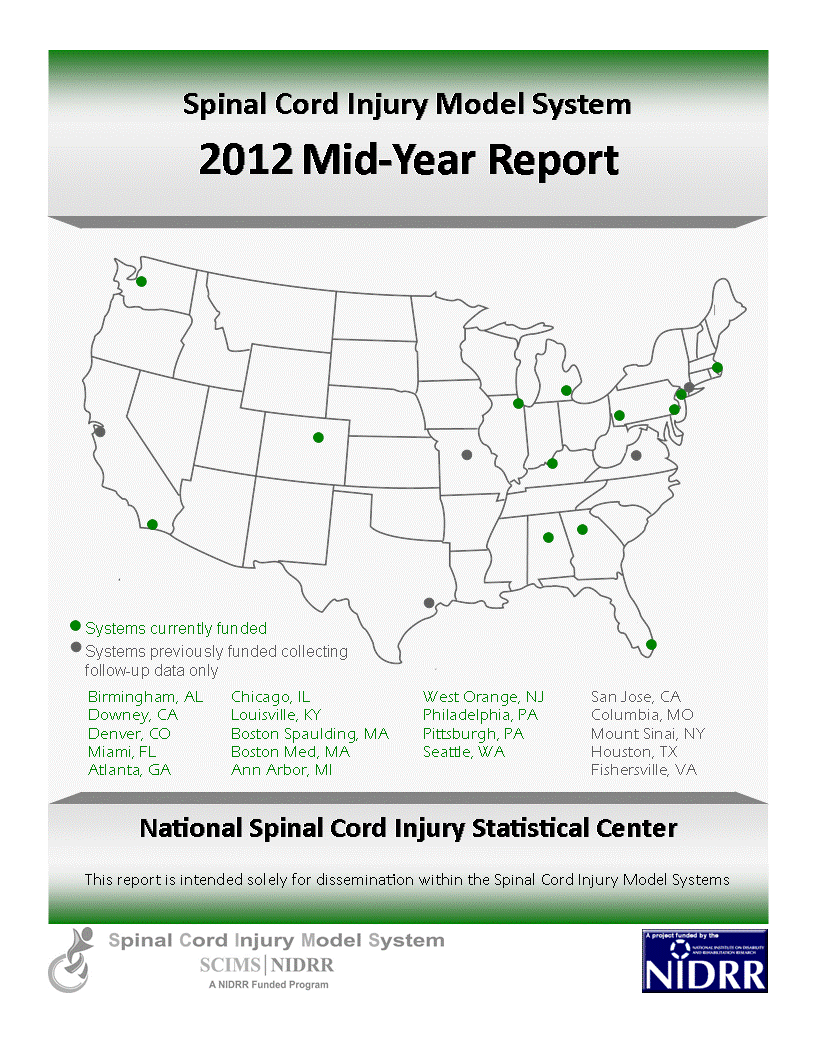 Annual Statistical Report and Mid-Year Report
Produced by National SCI Statistical Center
Benchmark Reports
Report Cards (center-specific performance summary)
External Dissemination
Facts and Figures at a Glance
Peer-reviewed publications 
National professional meetings
Compilation of database research contributed by SCIMS investigators
Books (1986, 1990, 1995)
Special issues of Archives of Physical Medicine and Rehabilitation (1999, 2004, 2011)
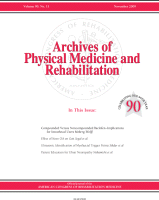 External DisseminationSystematic reviews (in collaboration with MSKTC)
Measurement of Depression in SCI 
SCI and UTI Surveillance 
SCI and Measures for Predicting Outcomes of Employment 
Prevention and Treatment of Bone Loss in SCI 
SCI and Adverse Exercise Effects 
Women With SCI 
Sleep/Obstructive Sleep Apnea and SCI
Transition from Adolescence to Adulthood 
Family Planning After SCI
External Dissemination Consumer information (in collaboration with all centers)
Skin Care and Pressure Sores
Pain After SCI
Depression and SCI
Safe Transfer Technique
Wheelchair Series
Spasticity and SCI
Employment After SCI
Gait Training and SCO
SCI and Exercise
SCI and Bone Health and 
Aging with SCI
Obesity and Nutrition After SCI
Bowel Care and SCI
Bladder Care and SCI
External Dissemination (continued)
Online Data Collection Forms and Data Dictionary
https://www.nscisc.uab.edu/nscisc-database.aspx 
Facts and Figures at a Glance
Published annually by the National SCI Statistical Center
https://www.nscisc.uab.edu/reports.aspx 
Annual Statistical Reports - Public Version
Published annually by National SCI Statistical Center
https://www.nscisc.uab.edu/reports.aspx 
Slide show to educate others about the SCIMS
National SCI Model SystemDescriptive Data SummaryFrom 1973 to 2012
Source: The 2012 Annual Statistical Report for the SCI Model SystemsNational SCI Statistical Center, Birmingham, ALhttps://www.nscisc.uab.edu/reports.aspx
Age at Injury and Gender
Males: 23,442 (80.7%) 		Females: 5,610 (19.3%)
Education (at the time of injury)
Marital Status (at the time of injury)
Occupational Status (at the time of injury)
Race
SCI Grouped Etiology
Percentage
Long-Term Survival(life expectancy in years)
Facts and Figures, 2013
Major Accomplishments of the SCIMS
Provides critical information about the course of recovery, trends in cause and severity, health service delivery and costs, treatment, and rehabilitation outcomes
Benchmark for the judicial system to determine awards for care based on future needs
Sets standards for the assessment, treatment, and management of persons with SCI nationally and internationally
Development of the Clinical Practice Guidelines in collaboration with American Spinal Injury Association and the Paralyzed Veterans of America
Ditunno et al., 2003
Major Accomplishments of the SCIMS (continued)
Research agenda has broadened from emphasis on acute care to include social and environmental factors, physical functioning, and technology
Clinical excellence of the SCIMS provided the foundation from which clinical research focusing on key issues about the health of persons with SCI grew dramatically in the last three decades
Development of new measurement tools to capture neurological, psychosocial, and emotional functioning
Ditunno et al., 2003
Major Accomplishments of the SCIMS (continued 2)
National SCI Database—the largest and longest in the world 
The SCI statistics have been widely used and referenced
NSCISC Web site—averages 81 visits per day
Google search for “SCI statistics”—NSCISC Web site ranked first
Produce specific life-expectancy estimates for an average of 25 court cases per year
Some requests from countries outside the United States, such as Canada, Australia, England, Scotland, Northern Ireland, Ireland, and Hong Kong
Research Contributionsof the SCIMS
1970s
Emergency and acute care outcomes
Trends in patient demographics and injury characteristics
Medical rehabilitation treatment outcomes
1980s
Development of classification systems (ASIA Impairment Scale, pain)
Preexisting conditions and secondary complications
Psychosocial and vocational outcomes
Tate & Forchheimer, 2002; Chen et al., 2011
Research Contributions of the SCIMS (continued)
1990s
Health care cost issues
Functional independence outcomes
Pain and sexuality
Community integration and consumer involvement
2000s
Health disparity
Assistive technology and quality of life
Obesity and physical/psychosocial health
Outcome measurement
Tate & Forchheimer, 2002; Chen et al., 2011
References
Chen, Y., Deutsch, A., DeVivo, M. J., Johnson, K., Kalpakjian, C., Nemunaitis, G., … Tulsky, D. (2011). Current research outcomes from the spinal cord injury model systems. Archives of Physical Medicine Rehabilitation, 92, 329331. 
Ditunno, J., Apple, D., Burns, A., Donovan, W., Hagglund, K., Lammertse, D., … Tulsky, D. (2003). A view of the future model spinal cord injury system through the prism of past achievements and current challenges. Journal of Spinal Cord Medicine, 26(2), 110115.
Donovan, W. (2006). Donald Munro Lecture: Spinal cord injury—Past, present and future. Journal of Spinal Cord Medicine, 30, 85100.
References(continued)
National Institute on Disability and Rehabilitation Research— Disability and Rehabilitation Research Projects and Centers Program—Spinal Cord Injury Model Systems Centers and SCIMS Multi-Site Collaborative Research Projects. (June 9, 2011). Federal Register, 76(111), 3374033744.
Stover, S. L., DeVivo, M. J., & Go, B. K. (1999). History, implementation, and current status of the national spinal cord injury database. Archives of Physical Medicine and Rehabilitation, 80, 13651371.
Tate, D. G., & Forchheimer, M. (2002). Contributions from the model systems programs to spinal cord injury research. Journal of Spinal Cord Medicine, 25(4), 316330.